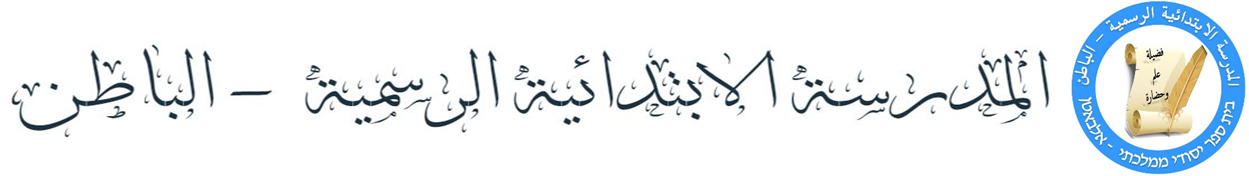 الفاعل وأنواعه
أمامك الجمل التالية  هيا نحاول أن نبحث عن الفاعل في كل جملة منها !
1) رَفَعَ جَدّي حاجِبَيْهِ
الفاعل: جدي
2) فَتَحَ عَيْنَيْهِ 
الفاعل: مستتر
3) شَعَرْتُ بِالسَّعادَةِ 
الفاعل: ضمير متصل
4) أتَنَقَّلُ عَلى مَتْنِ طائِرَةٍ 
الفاعل: مستتر
5) أَنا أَشْعُرُ بِالدَّهْشَةِ 
الفاعل: مستتر
6) لَقَدْ تَعَلَّمْتُ شَيْئًا جَديدًا
الفاعل: ضمير متصل
نستنج من خلال الأمثلة أن للفاعل ثلاث حالات / أنواع وهي :
الفاعل عندما يكون اسما ظاهرا   
الفاعل عندما يكون ضميرا متصلا 
الفاعل عندما يكون ضميرا مستترا (غير ظاهر في الجملة)
نَسْتَنْتِجُ أَنَّ الْفاعِلَ يَرِدُ بَعْدَ الْفِعْلِ، وَهُوَ عِبارَةٌ عَنِ اسْمٍ يَدُلُّنا عَلى مَنْ قامَ بِالْفِعْلِ.
نسنتج أيضا أن الفاعل  وفي حالاته الثلاث يكون دائما اسما .
مهما كان نوع الفاعل لا بد له أن يأتي بعد الفعل دائما .
لنستدل على الفاعل نسأل عنه إذا كان عاقلا بأداة الاستفهام (مَنْ؟) ولغير العاقل بأداة الاستفهام (ما؟)
أمثله للتذويت
المثال الأول : اِجتاحت الكورونا العالمَ بِأسرهِ 
الفاعل  هنا الكورونا  ونوعه اسما ظاهرا أي أنه وارد في الجملة
المثال الثاني :  حافظْتُ على النّظافةِ         الفاعل  _ تُ (تاء الفاعل/ المتحركة)
              حافظْتَ على النّظافةِ          الفاعل _ تَ(تاء الفاعل/ المتحركة)
              حافظْتِ على النّظافةِ          الفاعل _ تِ(تاء الفاعل/ المتحركة)
              حافَظا على النَّظافةِ           الفاعل_ ا (ألف الاثنين)
حافظْنا على النَّظافةِ          الفاعل _نا (ناء الفاعل)
حافظتا على النَّظافةِ          الفاعل _ ا (ألف الاثنين)
حافظْنَ على النَّظافةِ         الفاعل _ (نون النسوة)
حافَظوا على النَّظافةِ          الفاعل _ (واو الجماعة) 

 في جميع الأمثلة المذكورة أعلاه الفاعل هو الضمير المتصل المخطوط تحته الفاعل هنا يسمى ضميرا ظاهرًا  (لأنه يظهر في الجملة)
المثال الثالث :
1)   اِستمرَ  في البحثِ عن طريقِ النّجاحِ    .
فاعل الفعل اِستمرَ غير ظاهر في الجملة ولا يجوز أن يأتي الفعل في الجملة دون فاعل ، لذلك نقول في مثل هذه الحالة أن الفاعل ضميرا مستترا (غير ظاهر في الجملة ) ونقدّره (أي نلائم للفعل  ضميره المنفصل  ) بالضمير المنفصل الملائم للفعل
اذًا الفاعل للفعل استمر ضميرا مستترا تقديره (هو)
2) فازتْ باحترامِ الجميع       
الفاعل هنا ضميرا مستترا تقديره هي   
3) اِقرأ درسَكَ 
الفاعل ضمير مستتر تقديره (أنتَ)